Społeczny Fundusz Klimatyczny
Jak dobrze wydać 11,4 mld euro
Neutralność Klimatyczna, Warszawa 21 maja 2024 r.
Pakiet Fit for 55 (Gotowi na 55%)
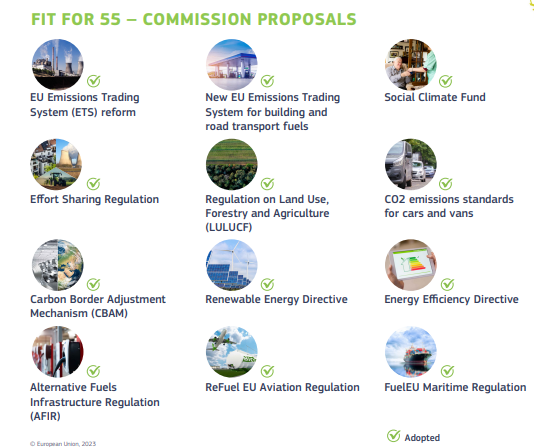 System handlu uprawnieniami do emisji
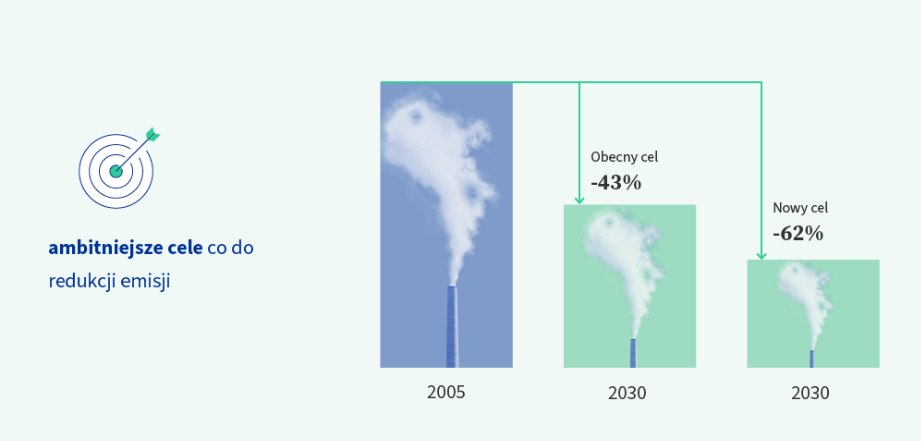 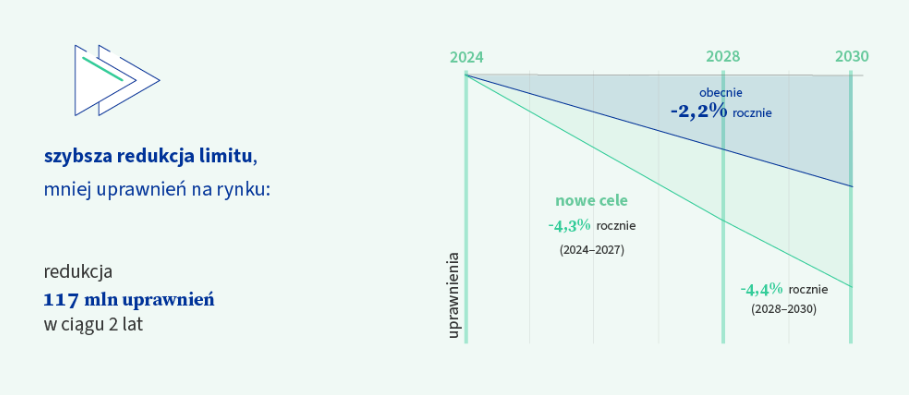 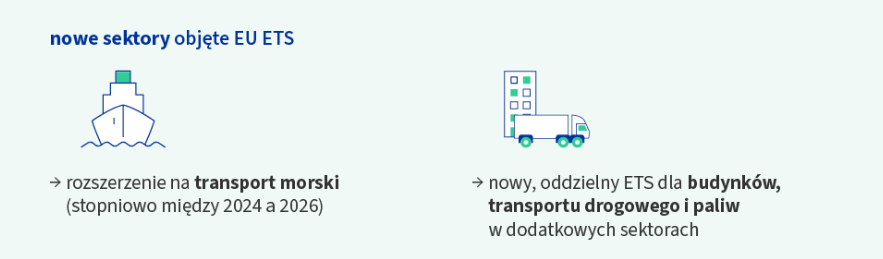 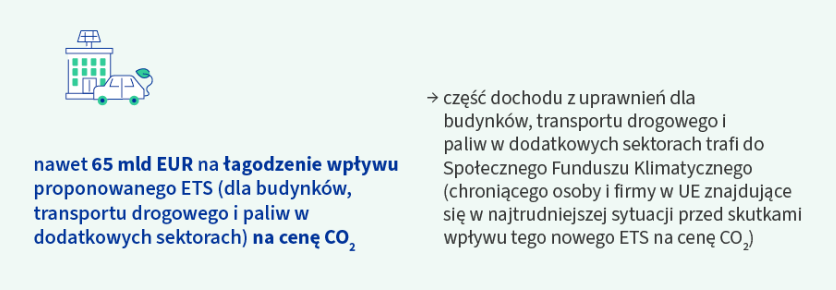 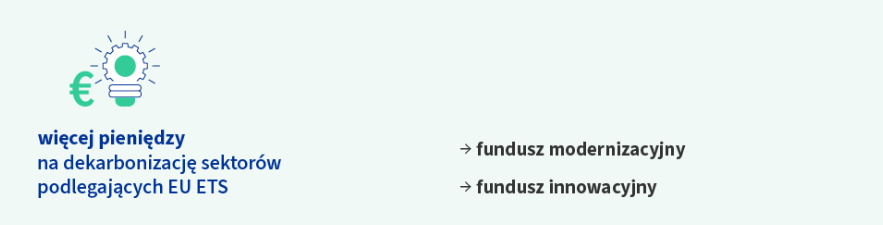 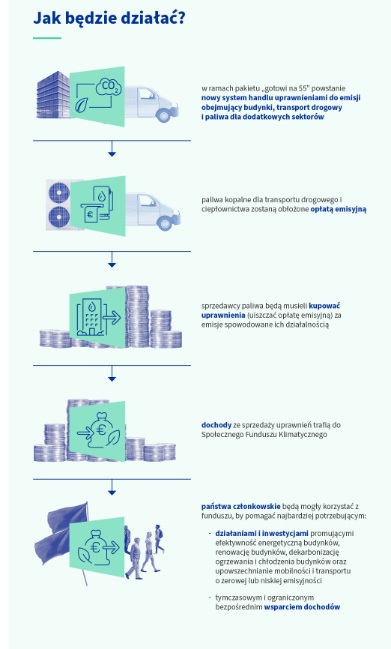 Społeczny Fundusz Klimatyczny
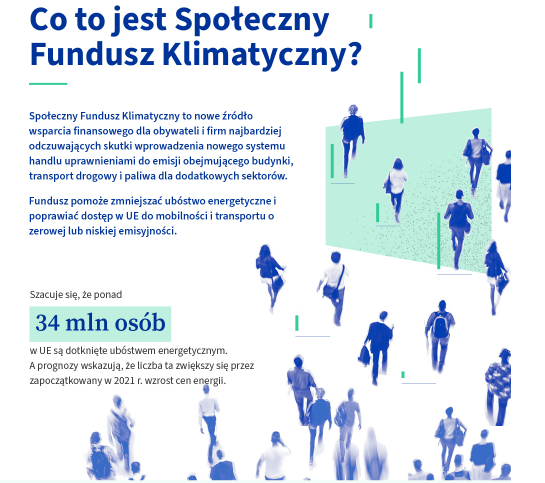 Społeczny Fundusz Klimatyczny
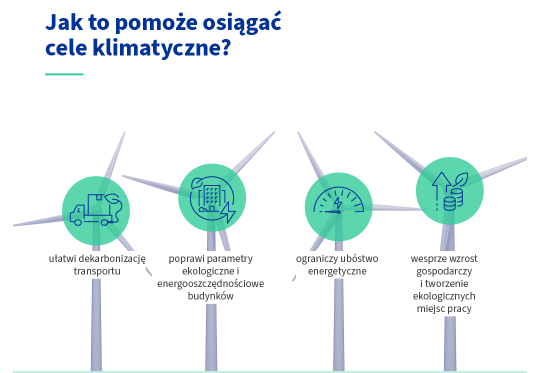 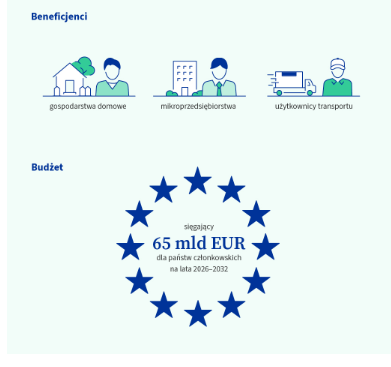 Plan społeczno-klimatyczny
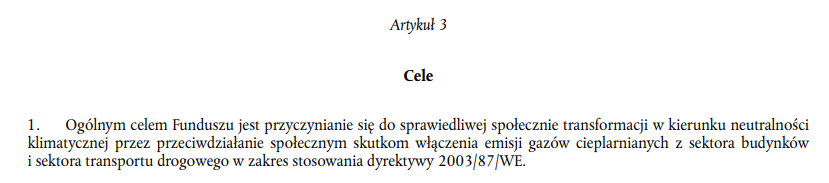 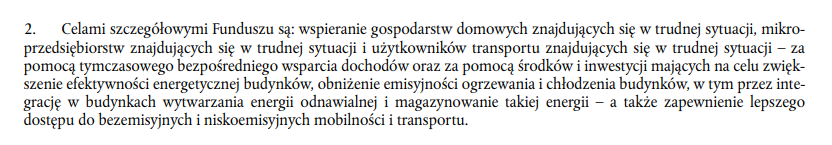 Plan społeczno-klimatyczny
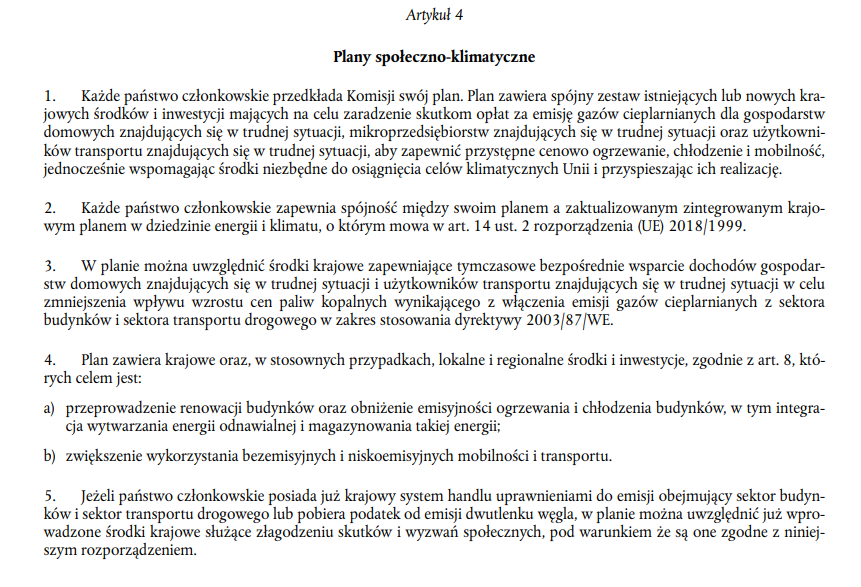 Plan społeczno-klimatyczny
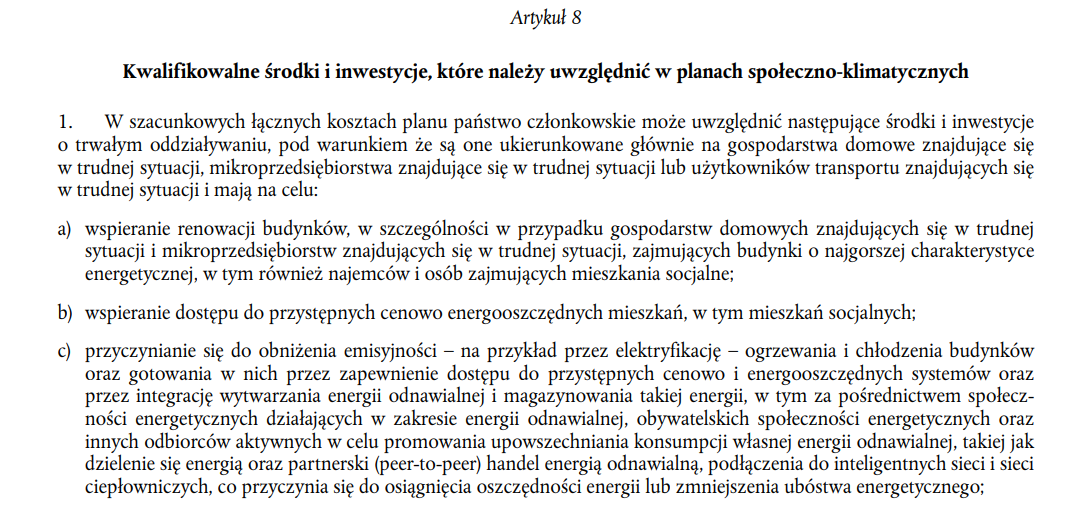 Plan społeczno-klimatyczny
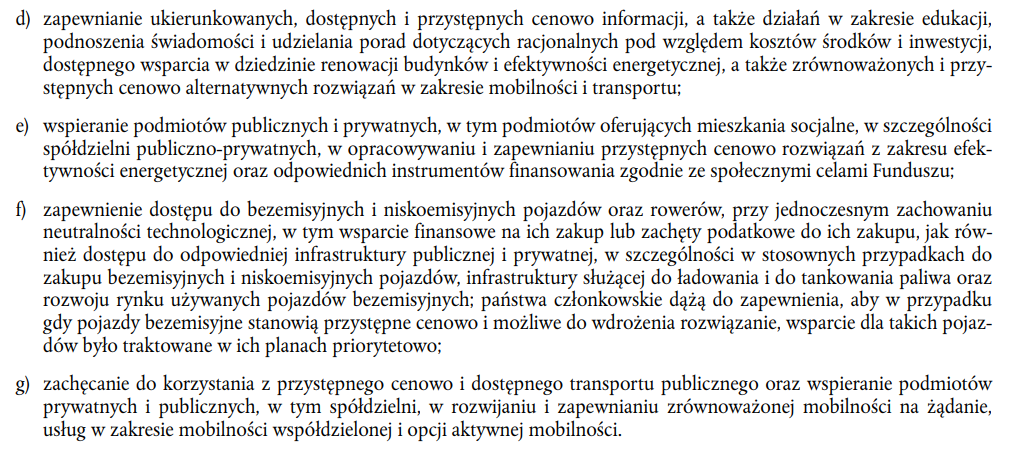 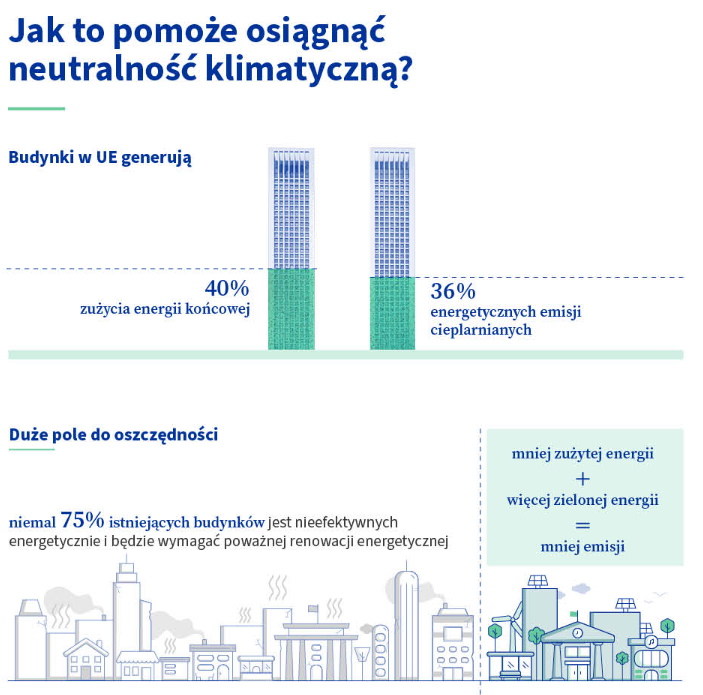 Budynki
Budynki c.d.
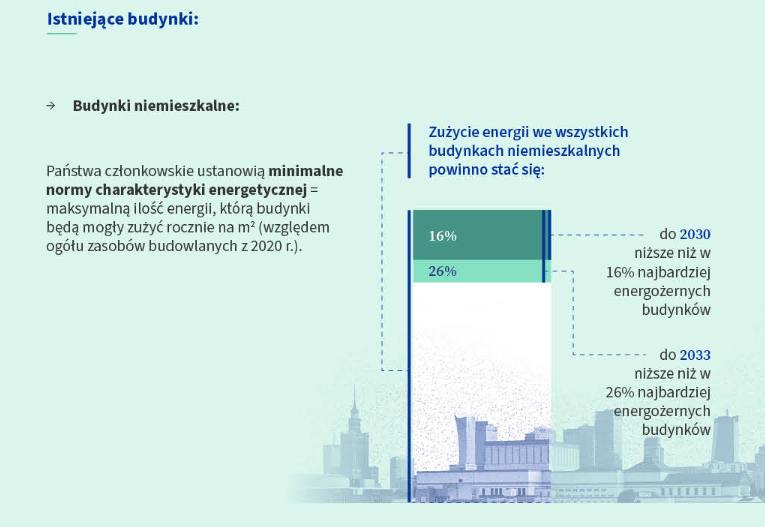 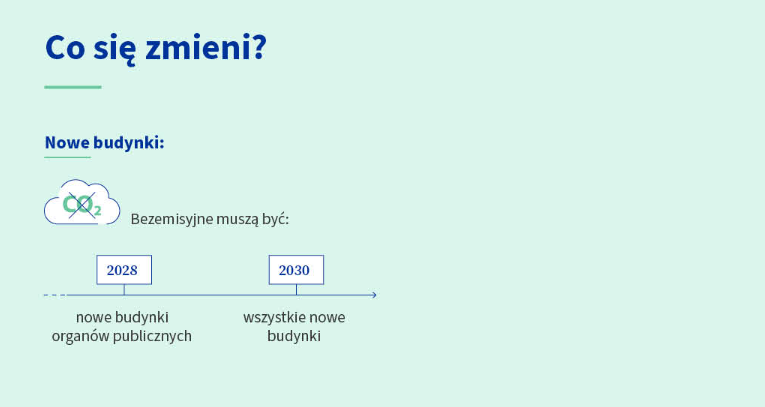 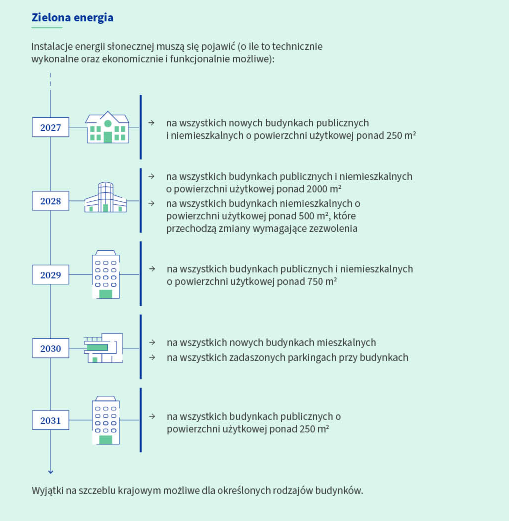 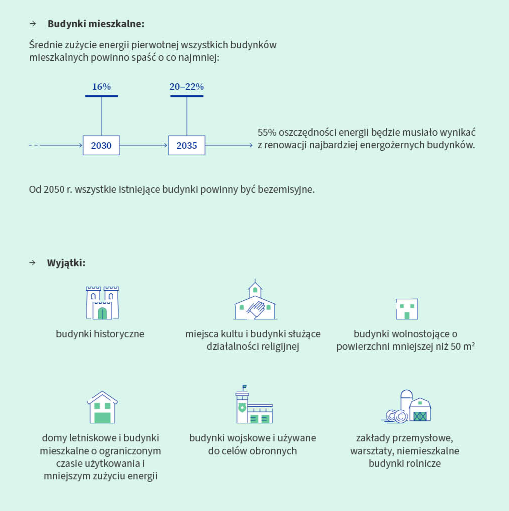 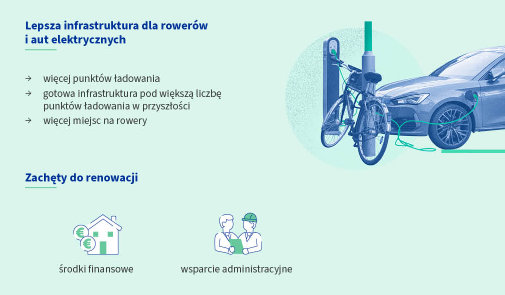 Keep in touch
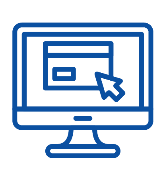 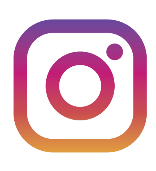 ec.europa.eu/polska
europeancommission
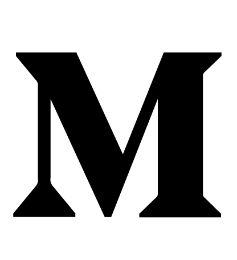 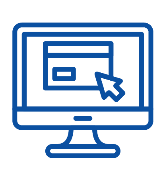 @EuropeanCommission
europa.eu/
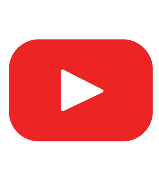 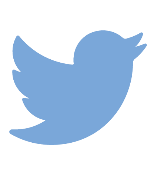 EUTube
@EU_Commission @EUinPL
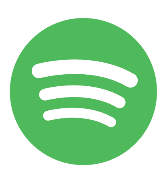 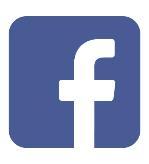 @EuropeanCommission
EU Spotify
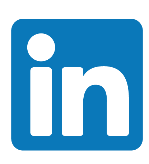 European Commission
[Speaker Notes: Delete/update as appropriate]
Dziękuję za uwagę
© European Union 2020
Unless otherwise noted the reuse of this presentation is authorised under the CC BY 4.0 license. For any use or reproduction of elements that are not owned by the EU, permission may need to be sought directly from the respective right holders.
Slide xx: element concerned, source: e.g. Fotolia.com; Slide xx: element concerned, source: e.g. iStock.com
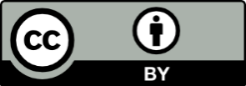 [Speaker Notes: Update/add/delete parts of the copy right notice where appropriate.
More information: https://myintracomm.ec.europa.eu/corp/intellectual-property/Documents/2019_Reuse-guidelines%28CC-BY%29.pdf]